UI顯示PPG wave12/17~12/20
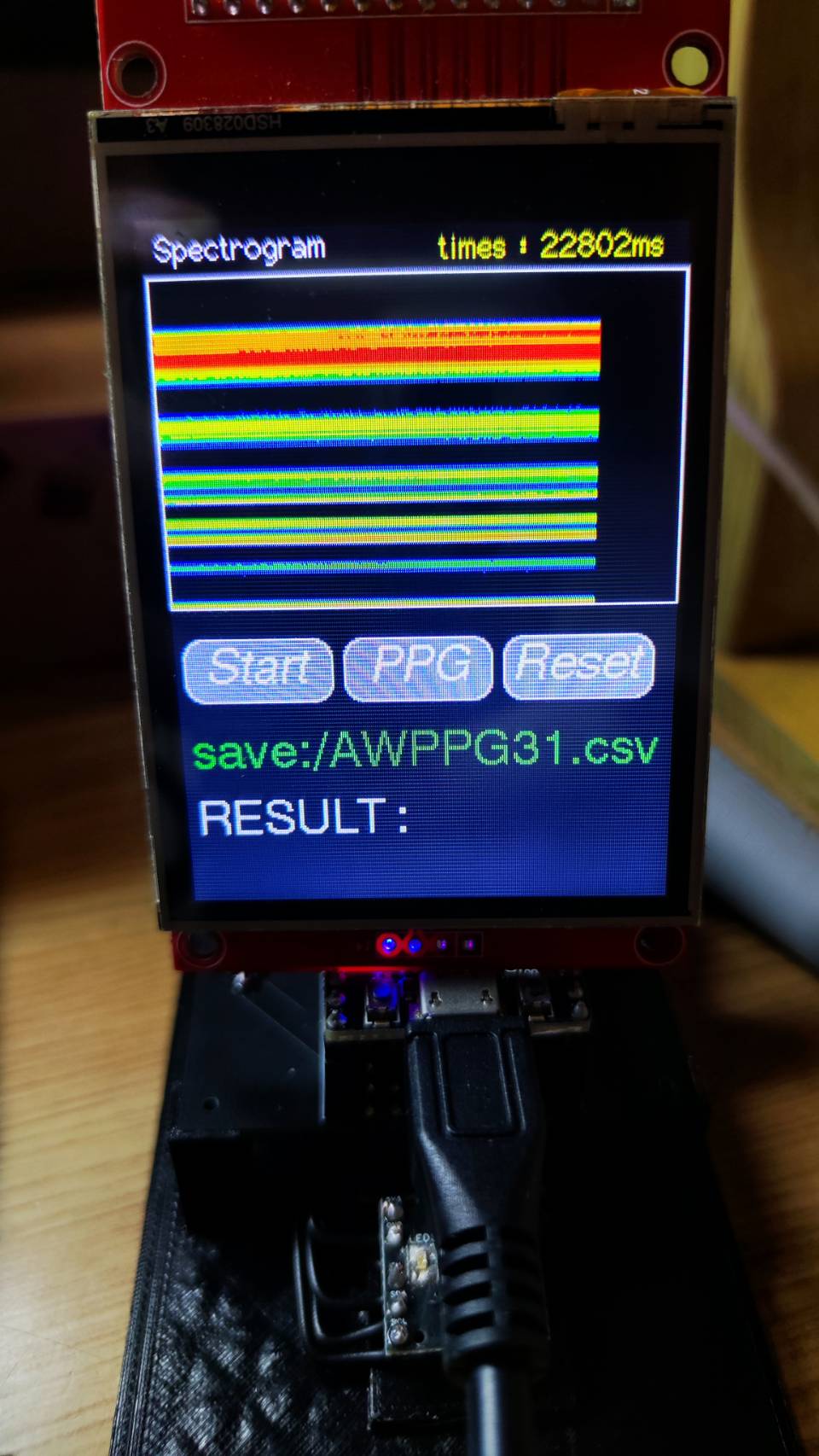 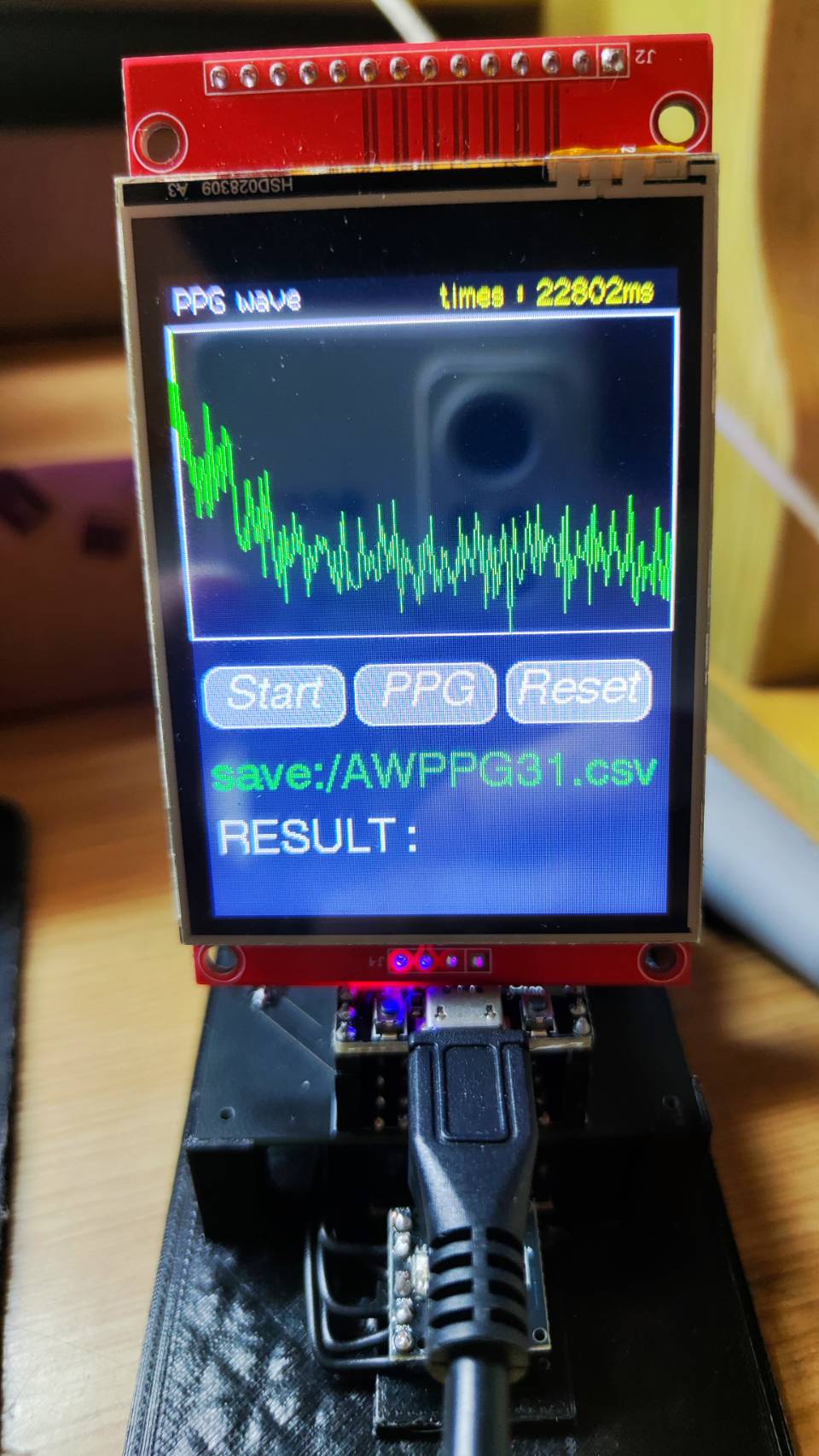 UI可調曝光時間12/21~12/24
Integration time
Integration time 回傳
UI更改
AE：
開燈
delay 500ms
測量一筆資料AE(true)
Integration time 設置為回傳值 
更新畫面
delay 500ms
關燈
調光
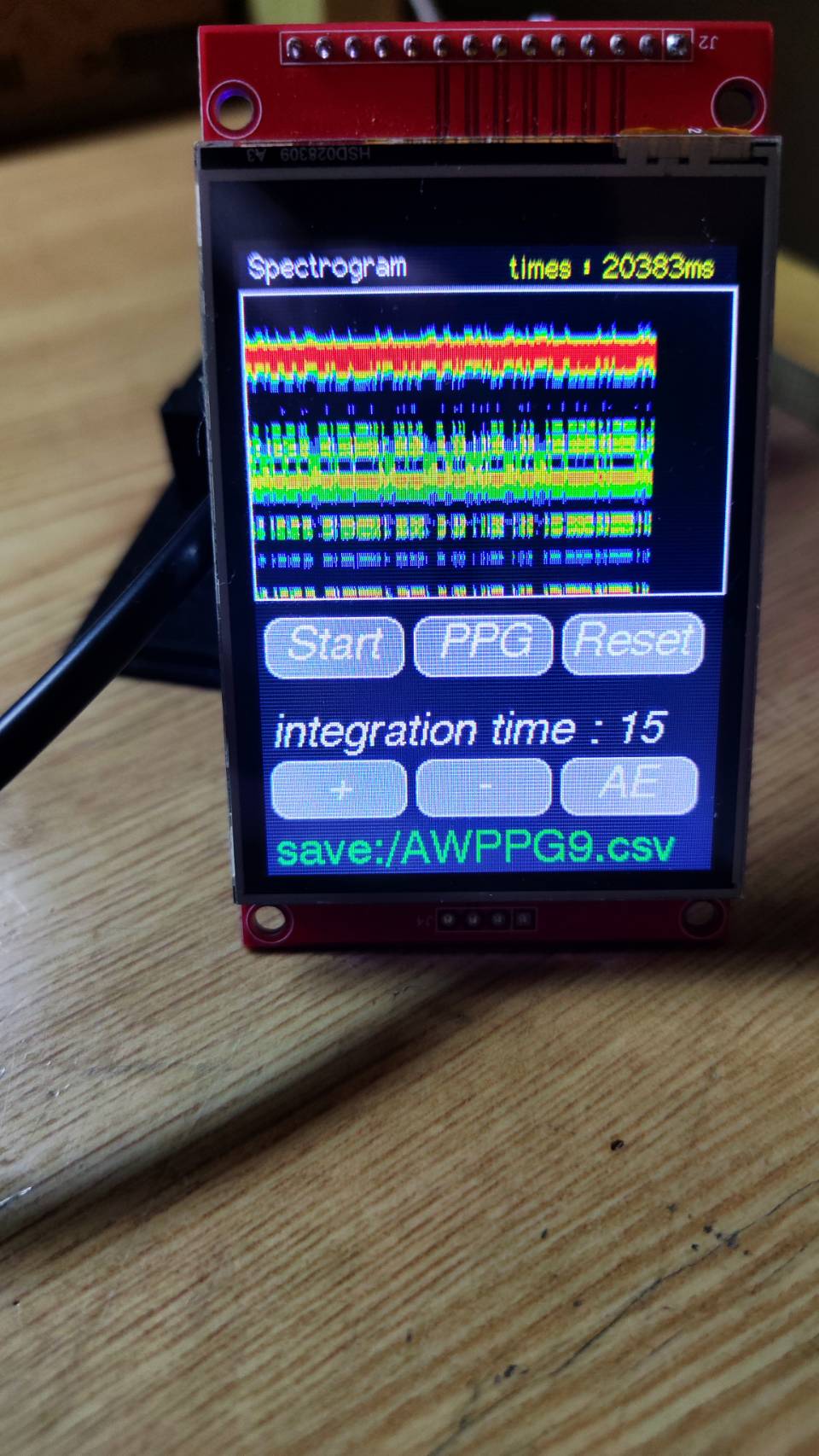 推測：
應該是因為IC是使用PWM調光，讓肉眼有變暗的感覺